Unit 1Lesson 9
CollaborativeWork on Teaching Tools
Details for Creating a Teaching Tool
Create a teaching tool that explains and demonstrates your assigned skill. 

Your presentation will be evaluated on these two criteria: 
thorough and accurate explanation
accurate and clear demonstration

You have up to five minutes to present your skill in a small group. 

Option: research additional data on the skill and note the source.
Creating and Using Our Teaching Tools
First Small Group: Create a Teaching Tool for One of the Communication Skills
X
Y
Q
Z
W
X
Y
Q
Z
W
X
Y
Q
Z
W
X
Y
Q
Z
W
X
Y
Q
Z
W
Listening
Responding
Assertive Communication
Asking Effective Questions
Refusal
Creating and Using Our Teaching Tools
Second Small Group: Share the Teaching Tool and Learn About Other Communication Skills
X
Q
W
Z
Y
Y
X
Z
Q
W
Q
Z
Y
W
X
W
Y
Q
X
Z
Z
W
X
Y
Q
Thoughts on Communication Skills
Which of the five communication skills do you think is the easiest to master and why?

What would you like clarification on?
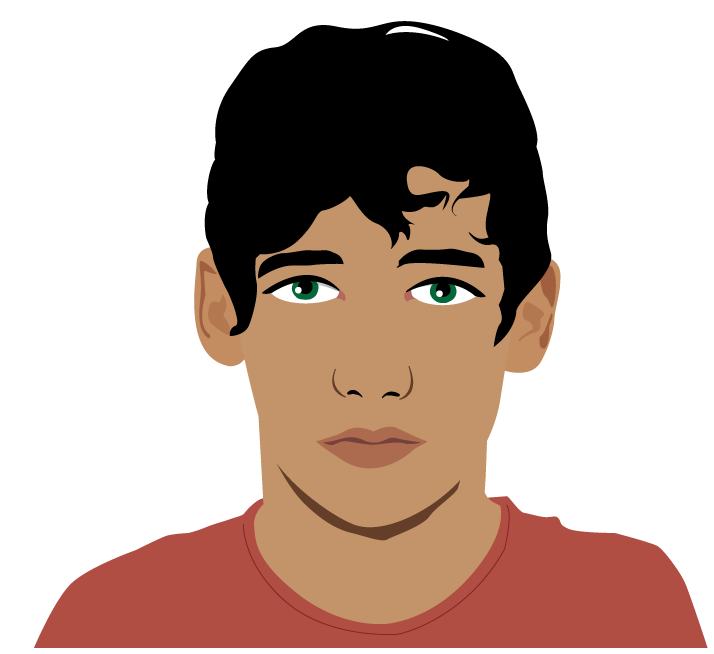 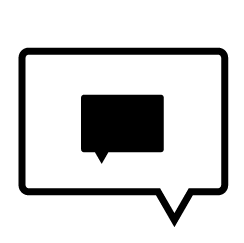 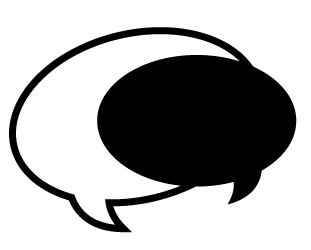 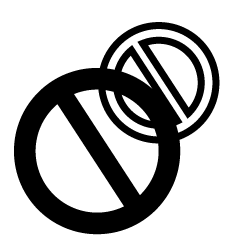 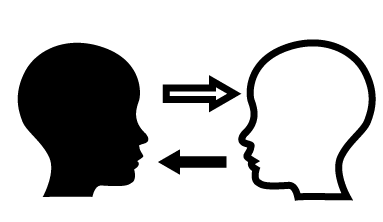 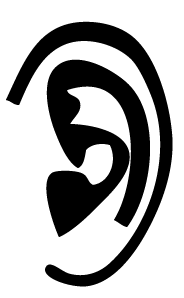